«Витамины – это жизнь»
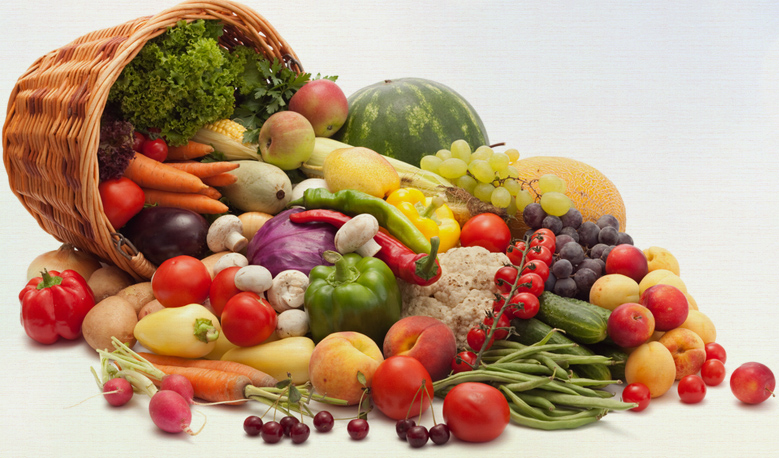 Цель:
Познакомить с понятием «витамины» и раскрыть значение витаминов в жизни человека.
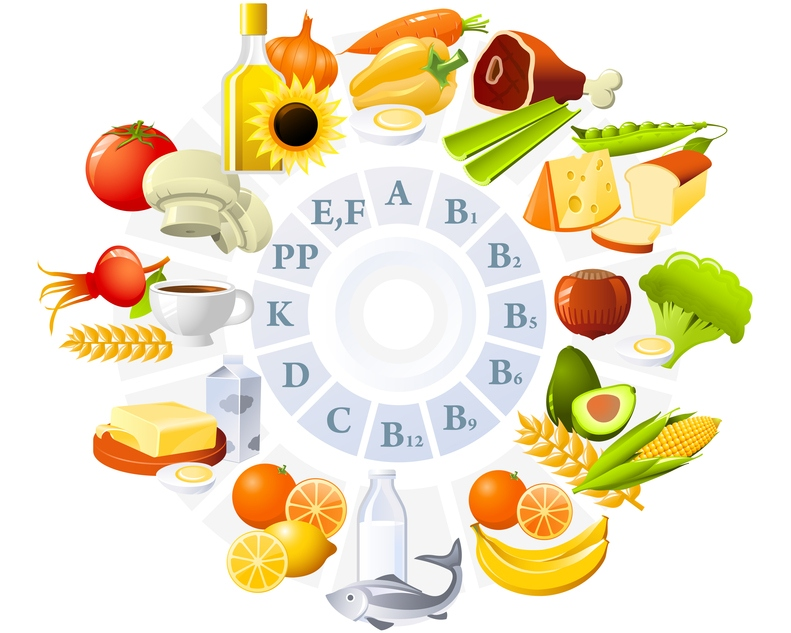 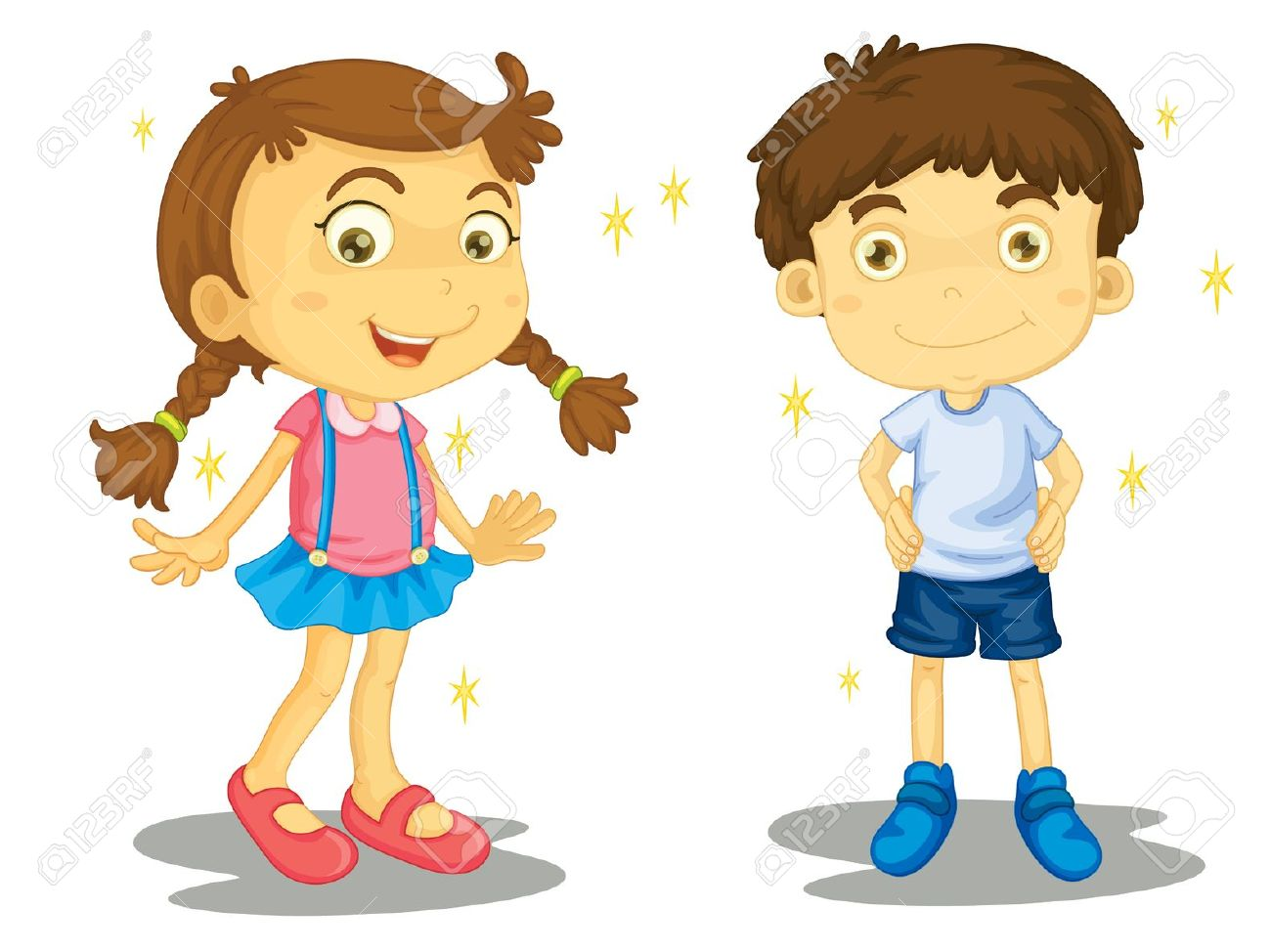 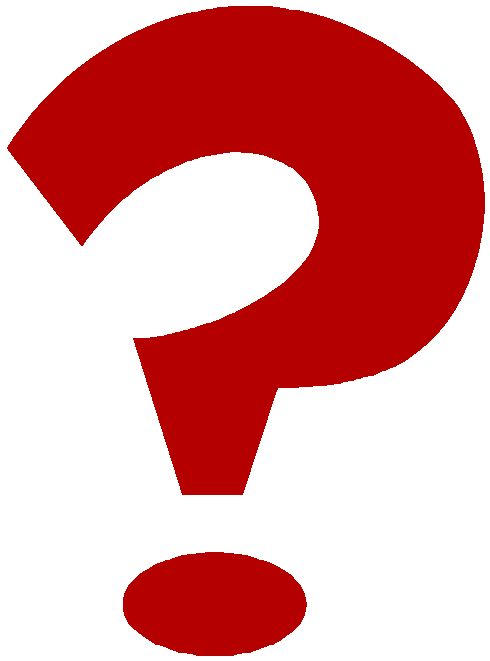 Кроссворд
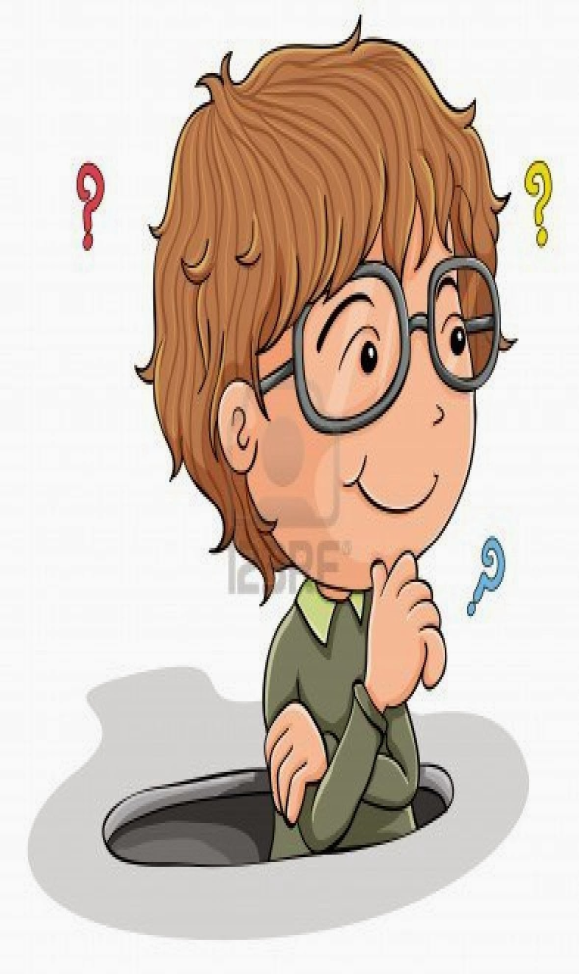 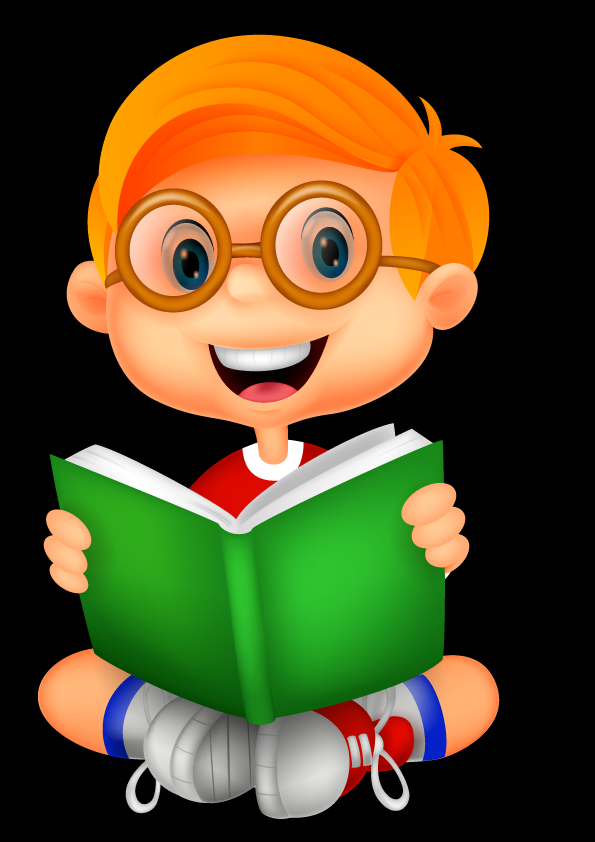 Витамин А. Игра «Угадай по описанию»
Если хочешь хорошо расти, хорошо видеть и иметь крепкие зубы, то нужен витамин А.  Витамин А подготовил для вас  «Волшебный коробок»
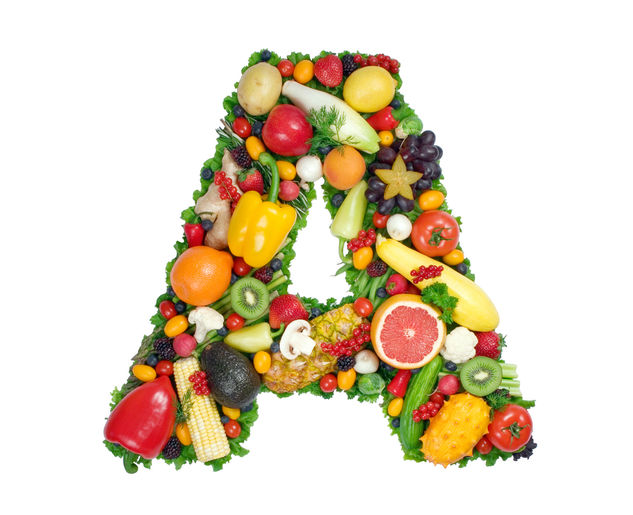 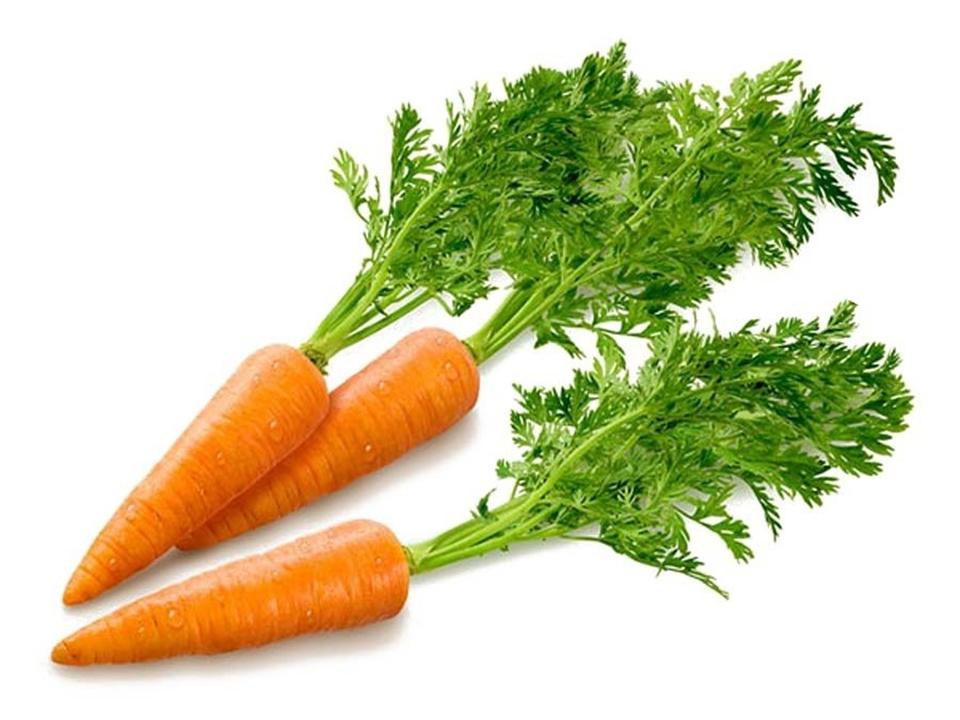 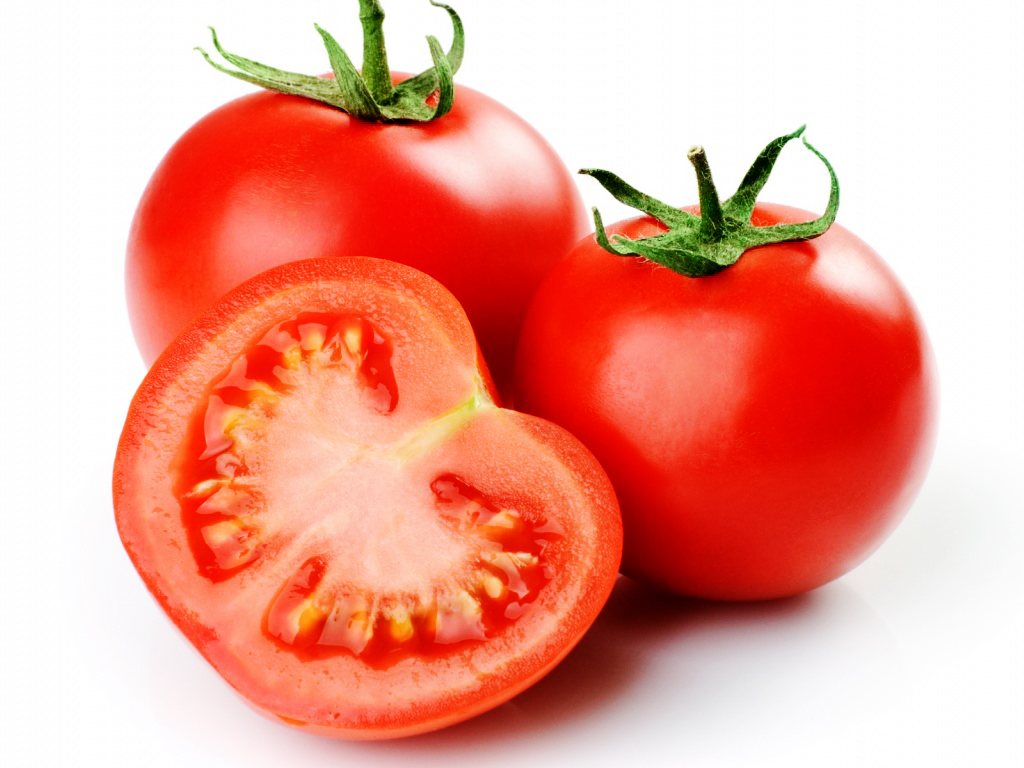 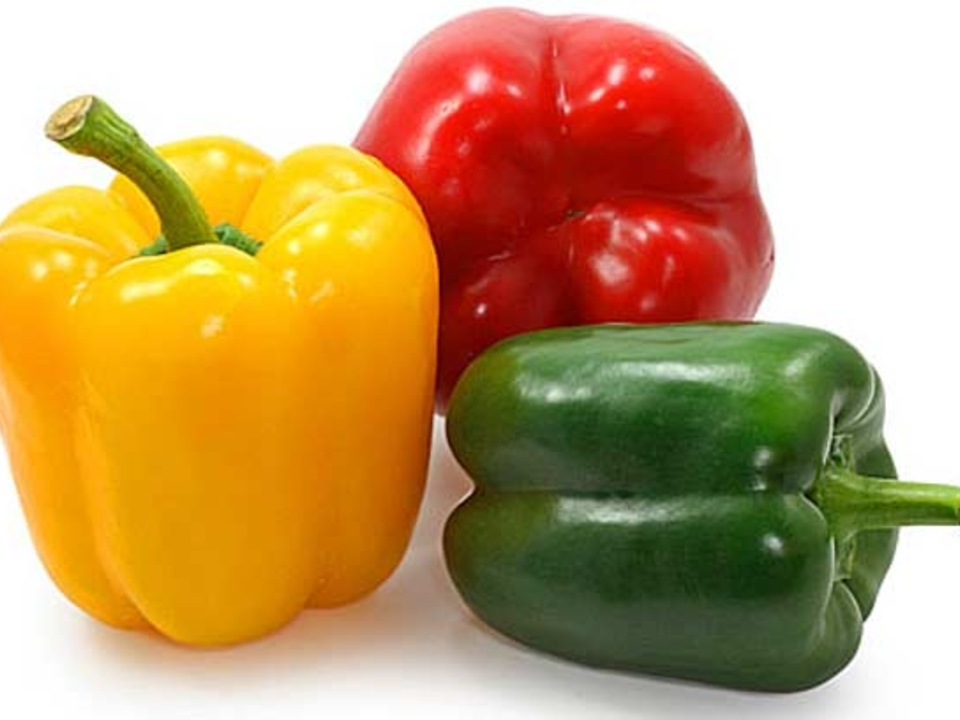 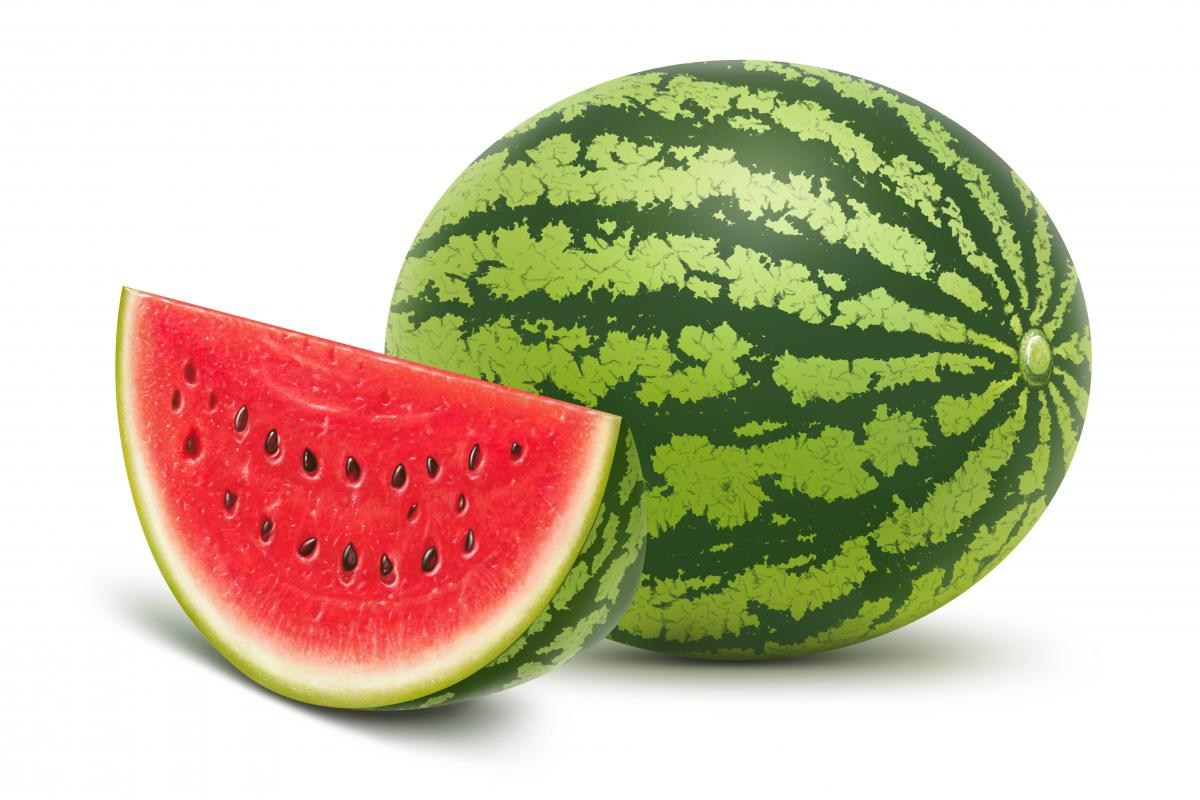 Витамин В. Ребусы
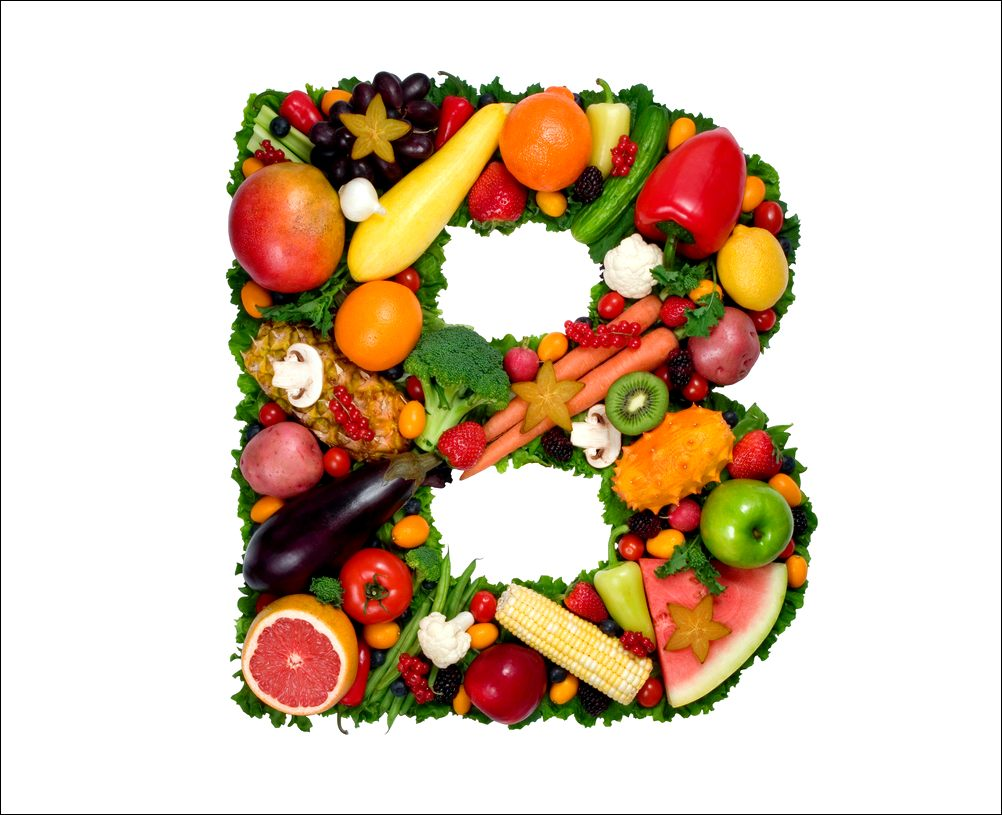 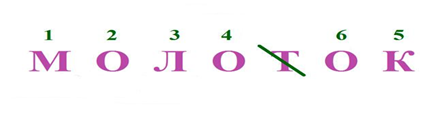 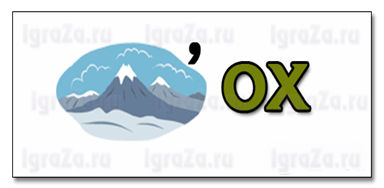 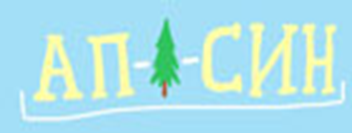 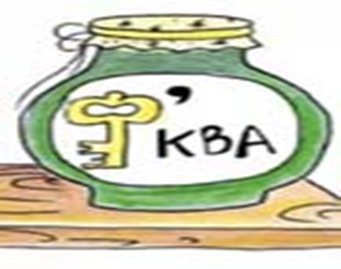 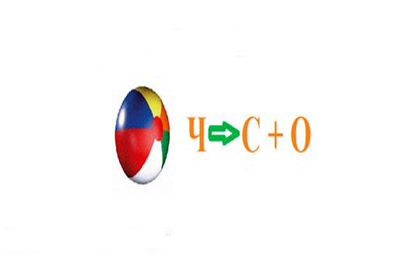 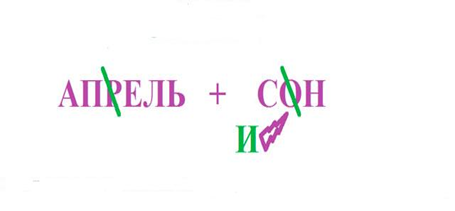 Витамин С - Загадки.
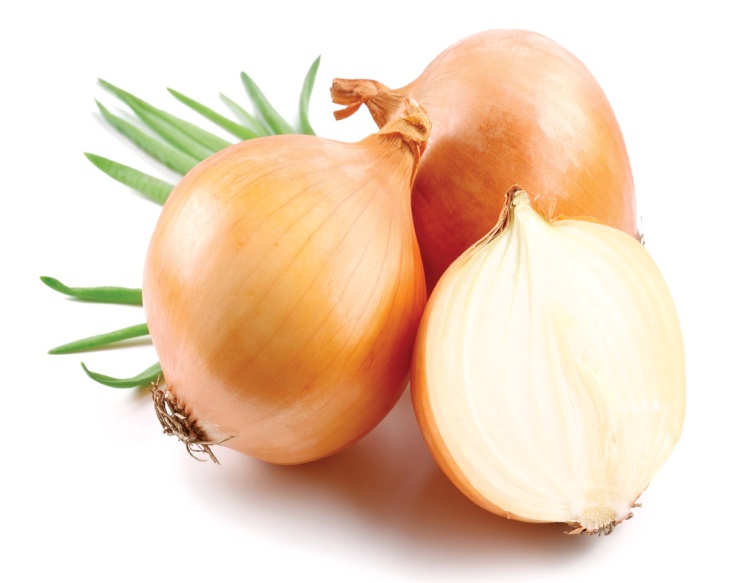 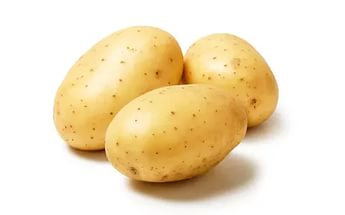 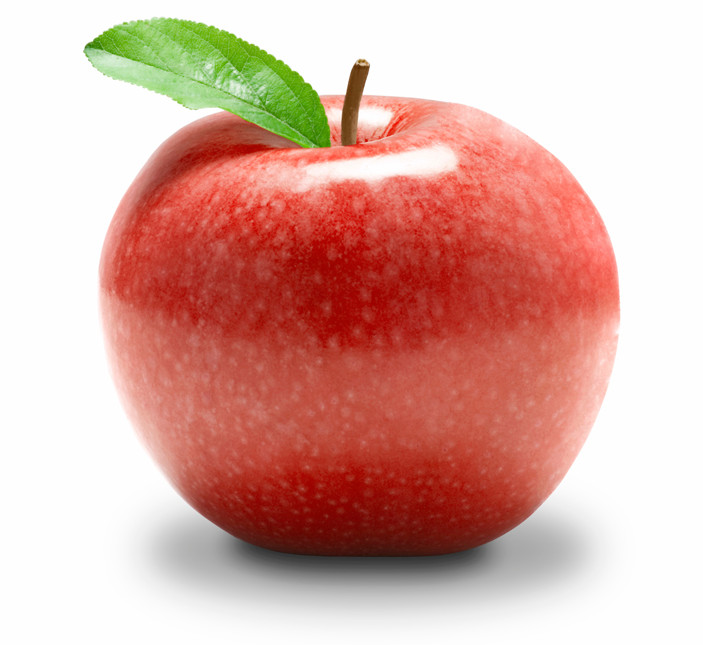 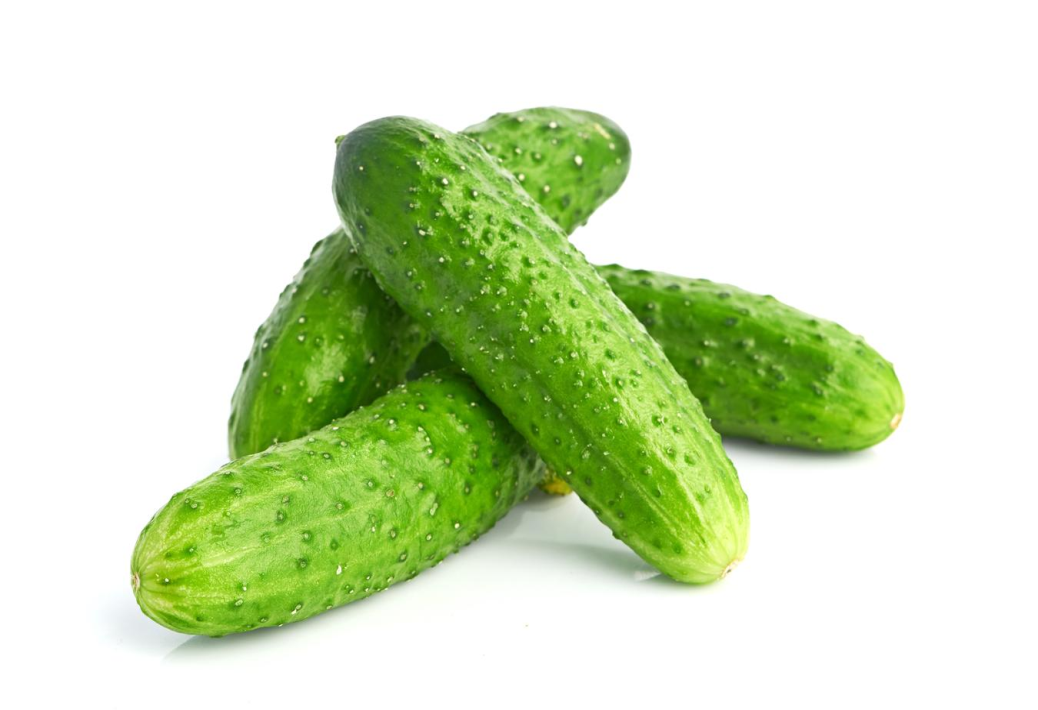 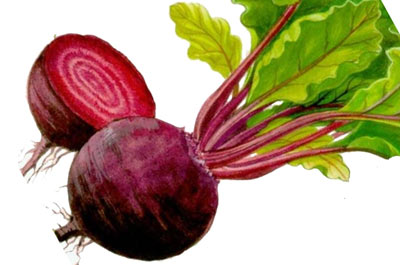 Физминутка  «А в лесу растет черника»
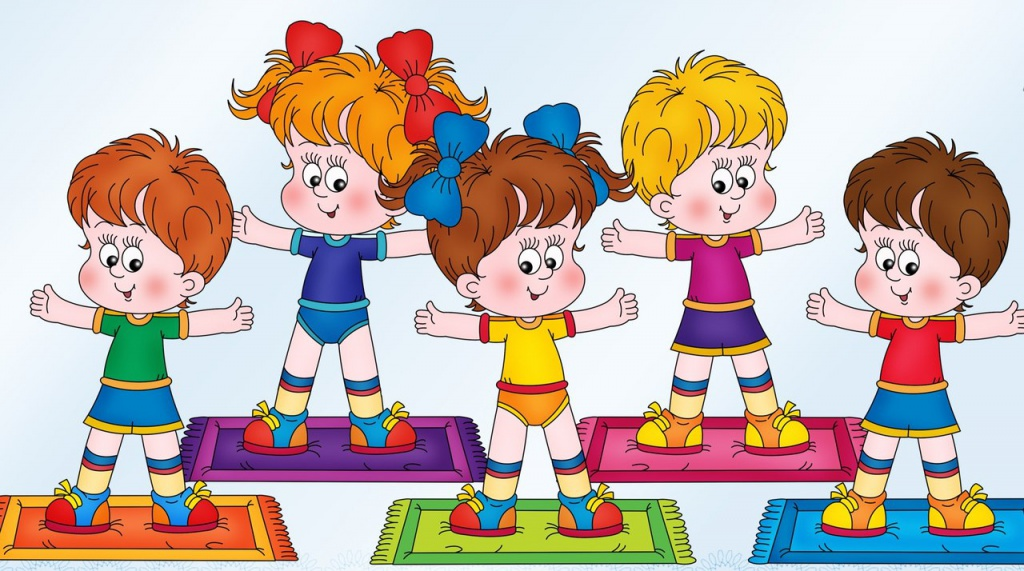 Витамин D «Королевство кривых зеркал»
РИЖ ЙИБЫР 

 ЬНЕЧЕП 

 АРКИ

 ЬСОСОЛ

АКСЕРТ
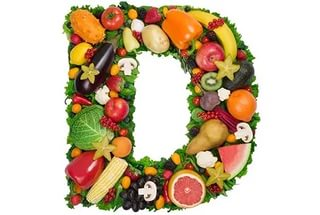 Игра «Угадай на вкус»
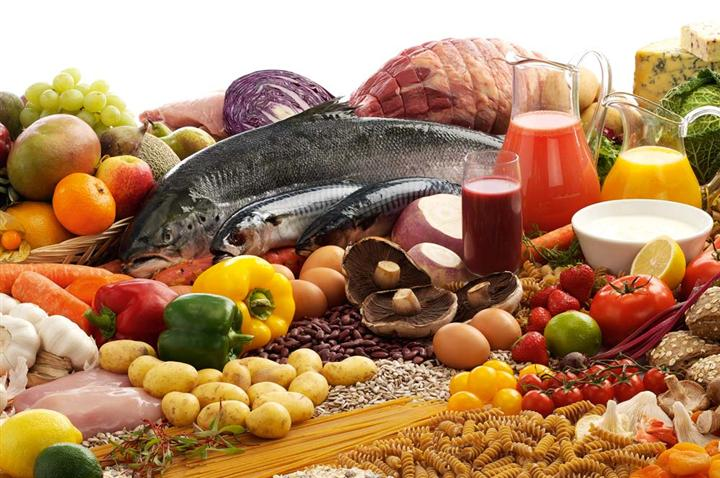 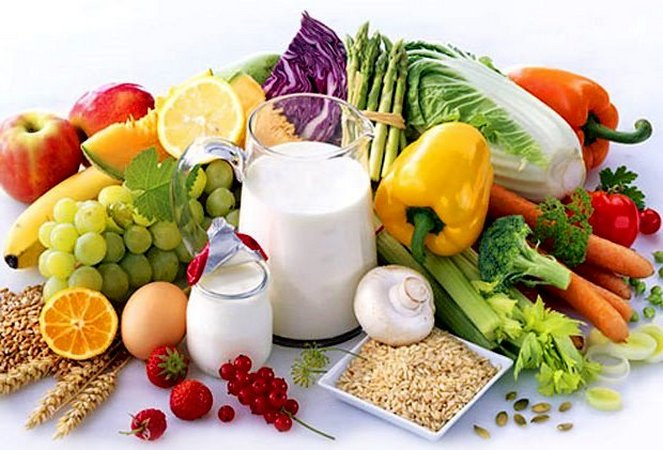 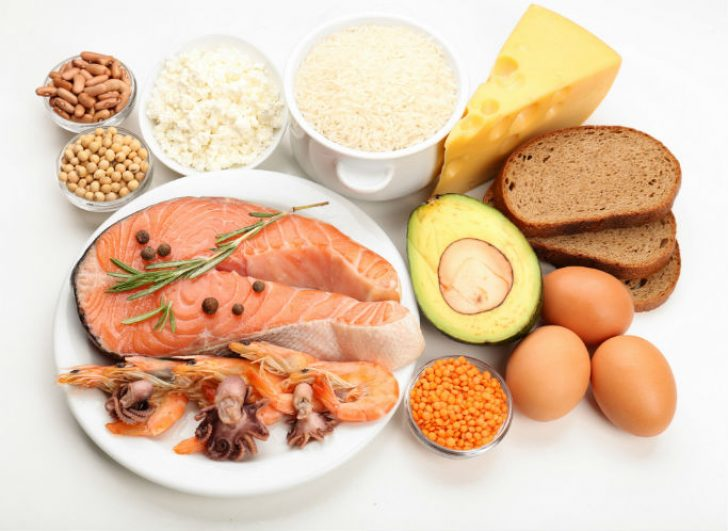 « Будьте  внимательны!»
Время подводить итог!!!
Понравился ли вам, наш урок? 
	О чём мы с вами говорили?
	С какими витаминами вы познакомились?
	Для чего они нужны?
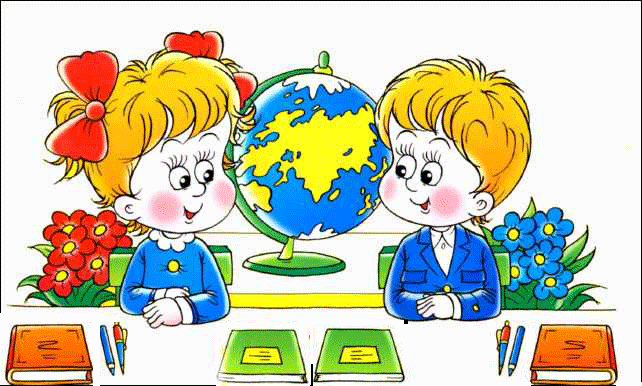